Single-Wire CAN
Industrial Interface Applications
July 2015
1
Test Set-up: Differential Pair, RT = 60 Ω
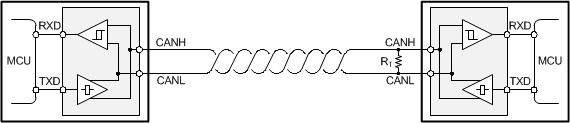 Node 1
~2m twisted pair cabling
Node 2
2
Results
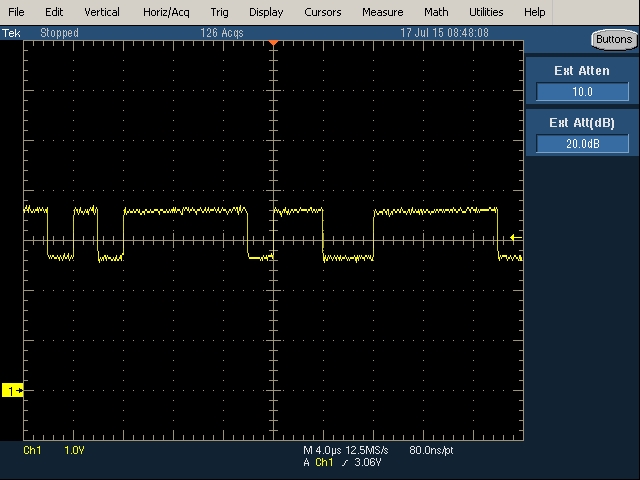 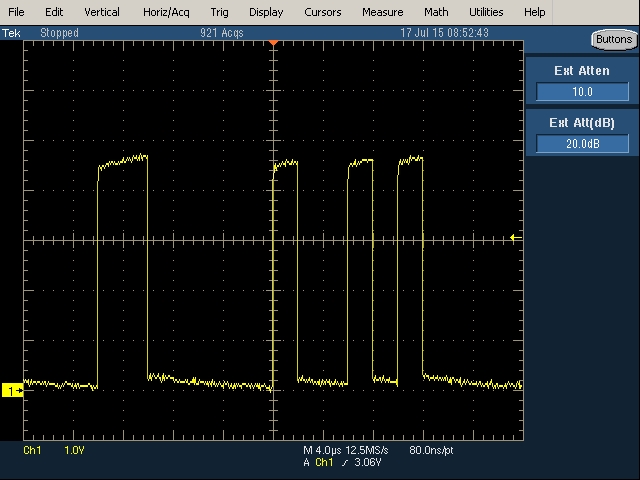 CANH
RXD @ Node 2
3
Test Set-up: CANH only, CANL grounded, RT = 60 Ω
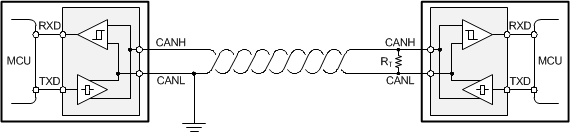 Node 1
Node 2
~2m twisted pair cabling
4
Results
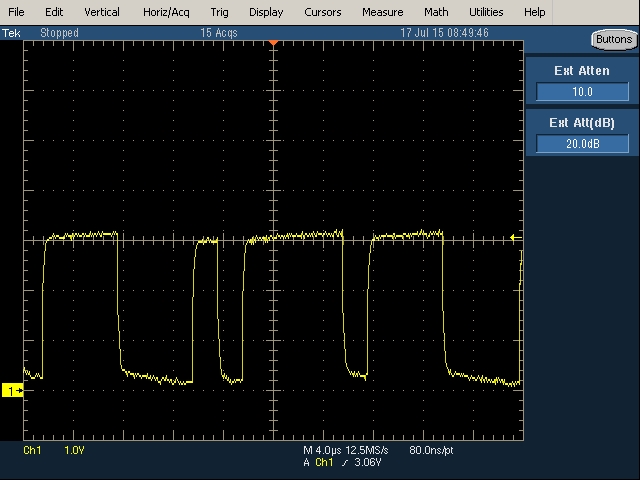 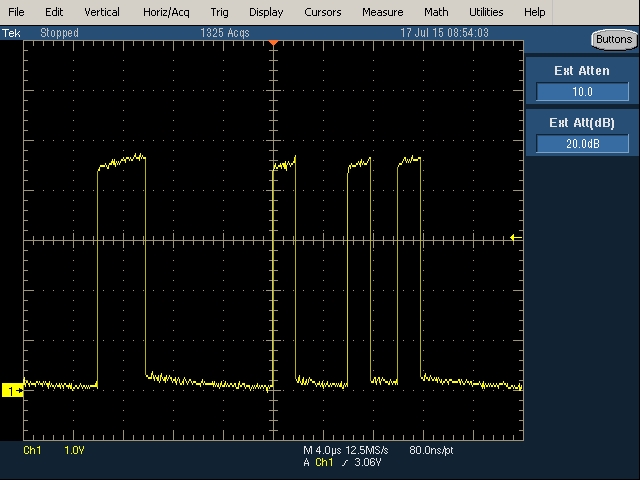 CANH
RXD @ Node 2
5